Programme de la Rencontre Qualit’Efficience
1/ Restitution des résultats de l’évaluation

C. PICHON, chargée d’évaluation au Département d’Evaluation des Politiques de Santé et des dispositifs de l’ARS

2/Présentation des suites données par l’Agence 

E. PERIBOIS, responsable du Département de l’Offre Médico- Sociale 
G. GUIBERT, chargé de projet au Département de l’Offre Médico- Sociale
Evaluation du dispositif expérimental d’astreinte infirmière de nuit mutualisée entre EHPADRestitution des résultats et des recommandations
RQE 
21 MARS 2018
« Il doit y avoir des IDE la nuit dans les EHPAD : c’est le texte ! » (Un médecin)
« Si une personne est en difficulté juste avant la nuit, elle est basculée vers les urgences. (Consigne donnée par une directrice d’EHPAD) 
« De toute façon, on hospitalise le vendredi soir car on veut éviter les problèmes le week- end en l’absence de médecin. (Une IDE)
« Ce n’est pas nécessaire car des habitudes ont été prises… Les AS de nuit sont habituées à gérer ». (Une IDE)
« J’essaie de gérer ça moi- même pour ne pas embêter… » (Une AS de nuit)
« Ce serait mieux qu’il y ait d’abord une régulation médicale ! ». (Un médecin)
 « Je suis un simple consommateur ». (Un directeur d’EHPAD)
« Je leur ai dit pourtant qu’il faut appeler pour justifier le service pour pérenniser le dispositif » (Une AS de jour)
« Y’en a pas besoin comme il y a peu d’interventions, ça prouve que ce n’est pas nécessaire ». (Une IDE de jour)
« Moi j’étais contre. Je ne vois pas l’intérêt car il y a déjà le protocole de prise en charge la nuit et il y a déjà la PDSA, avec une permanence en nuit profonde dans ce territoire, et des médecins effecteurs qui se déplacent à l’EHPAD si besoin. (Un médecin)
Page 3
L’évaluation de dispositifs stratégiques
Page 4
Les objectifs des évaluations de dispositifsRecherche d’éléments d’appréciation et d’impact des dispositifs pour éclairer les décisions :
Page 5
Pourquoi l’évaluation des dispositifs d’astreinte IDE?
Un dispositif innovant expérimental créé par l’ARS PDL 
                            (objectif 14 du SROMS)

                                 AAC 2013, 2014 et 2015

Une évaluation prévue dès la création du dispositif
 
    Disposer des éléments de connaissance pour déterminer 
        les conditions de poursuite de cette expérimentation
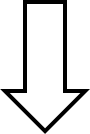 Page 6
Rappel de ce que sont ces dispositifs
3 appels à projet en 2013, 2014 et 2015-PAERPA Expérimentation pour 3 ans
-Objectif: améliorer la pertinence des hospitalisations non programmées la nuit des résidents d’EHPAD et améliorer la qualité et la sécurité de prise en charge

-CDC « light » fixant quelques pré- requis organisationnels

-Principe: mise en œuvre d’une astreinte infirmière la nuit mutualisée entre plusieurs EHPAD parties prenantes, coordonnée par un pilote (EHPAD ou autre)

-Financement FIR: 150 000€ pour 3 ans octroyés au démarrage quelle que soit la configuration de l’expérimentation

-11 projets retenus sur 4 départements (pas la Sarthe), incluant 76 EHPAD et 5556 places soit près de 12% de l’offre régionale

-Animation régionale par DEO DMS avec suivi trimestriel des données
Page 7
Evaluation: éléments de méthodologie
Evaluation prévue et préparée dès la mise en place du dispositif avec l’appui du DEPS

Evaluation réalisée en propre par le DEPS, avec un COPIL final (DAS, DEO et DT )

Notre objectif= limiter la production de données supplémentaires et donc capitaliser sur l’ensemble des informations déjà disponibles, notamment des données quantitatives de suivi.

Car atout d’un travail facilité par la structuration d’un système de remontées de données standardisées et traitées en continu par l’ARS           

Traitement des données chiffrées, entretiens régionaux et interrégionaux et investigations de terrain (dont avec l’ANAP sur le 53)

Lien avec l’ANAP et d’autres régions expérimentatrices
Page 8
+ HAD St Sauveur
1 Resp Soins + 1 Resp site + 1 Directrice + 1 Cadre de santé 
(autres profils inclus dans chiffres globaux)
Autres
1 Dir Soins + 1 Resp gestion admin
2 IDE coordinatrices référentes sur le dispositif
4 IDE non effectrices de l’astreinte
10 Directeurs d’EHPAD
Variété des 
investigations de terrain

55 professionnels rencontrés de profils variés
 dont de 15 EHPAD différents
5 Médecins coordonnateurs EHPAD
10 IDE effectrices de l’astreinte
6 Personnels de nuit en EHPAD
1 Médecin traitant
9 Professionnels des urgences hospitalières
1 Service de régulation hospitalière (SAMU – 15)
1 Représentants des ADOPS
Page 9
Questions évaluatives
Q1 – Quelles sont les forces et les faiblesses des différentes modalités d’organisation et de fonctionnement retenues par les dispositifs des Pays de la Loire?

Q2 - Dans quelle mesure les différents dispositifs ont-ils atteint les objectifs qui leur étaient assignés ? 

Q 3 - Dans quelle mesure le cadre fixé par le cahier des charges est-il toujours pertinent pour répondre aux enjeux?
Page 10
Les principaux résultats de l’évaluation (1)
Une hétérogénéité des modèles d’expérimentation mis en place
Taille,
composition, 
périmètre d’intervention, 
modalités d’intervention
modalités d’organisation
Page 11
Disparité des tailles des dispositifs
Page 12
Disparité des périmètres des dispositifs
Etendue géographique (distance entre les deux EHPAD les plus éloignés au sein du dispositif)
Etendue géographique  - détail par dispositif
Page 13
Disparité des structurations des dispositifs
Statut des établissements inclus – détail par dispositif (sur fond vert, le statut du porteur)
Page 14
Disparité des structurations des dispositifs
Statut des établissements inclus
Rôle du porteur essentiel
Disparité des profils des porteurs
Statut des porteurs
Page 15
Des choix d’organisation très différents
Diversité des modalités d’intervention
Diversité des articulations avec la saisie de la régulation
Des différences sur les motifs de recours
Forte externalisation de l’effection de l’astreinte
Et des choix de constitution du pool IDE d’astreinte très diversifiés
Page 16
Principales conclusions (1)
CDC
Aucun dispositif avec uniquement des IDE internes
de 3 à 6 EHPAD
Mutualisation
De 3 à 13 EHPAD inclus
Moyenne :7
Faiblesse de la mutuali-sation
de 160 à 500 places
- De 30 mn
De 6 à 51 minutes de temps de trajet max.
Moyenne : 
28 min
De 155 à 930 places incluses
Moyenne: 505 places
De 2 à  61.5 km d’étendue
Moyenne= 28.6 km
Un cahier des charges très souple et une prise de distance excessive de certains dispositifs par rapport au cahier des charges, sans réajustement en cours de route.
Page 17
Les principaux résultats de l’évaluation (2)
Des différences de niveaux de recours entre dispositifs mais surtout un volume de mobilisation relativement faible
plus liées 
à l’implication dans le dispositif et à l’organisation des EHPAD qu’à des variables objectives
Des niveaux de maturité différents
Page 18
699 interventions sur place
55 % des appels donnent lieu à un déplacement
1274 appels de 2014 à 2016
2.35 interventions/mois en moyenne
4.29 appels/mois en moyenne
55 % des appels donnent lieu à un département
Ratio d’appel par place en 2016 : 0.01 à 0.34
1 appel tous les 7 jours en moyenne
1 intervention tous les 12.8 jours en moyenne
Nb moyens d’intervention par mois : de 0.11 à 6.42 par dispositif
Nb moyens d’appel par mois : de 1.26 à 10.23 par dispositif
Un faible niveau d’activité qui légitime le choix du modèle (astreinte mutualisée), mais implique également une optimisation possible de son utilisation.
Page 19
Des différences de niveaux d’appels1
Nombre d’appels annuels aux IDE de nuit
Page 20
1 - Hors St Joseph Château Gontier : + nb d’EHPAD = nb d’entités, ici
Des différences de niveaux de déplacements
Nombre d’interventions sur site des IDE de nuit
Page 21
Des différences de niveaux de déplacements
Ratio nombre d’interventions / nombre d’appels 
(cumul 2014-2016)
Page 22
Des variations de volume de recours en fonction des profils des EHPAD?
Variations du recours (appel à l’IDE de nuit) en 2016
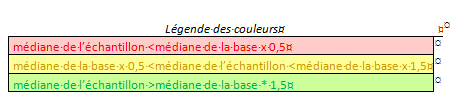  En fonction du rôle de l’EHPAD : porteur ou non porteur du dispositif
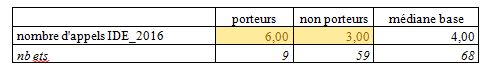  En fonction du statut de l’EHPAD
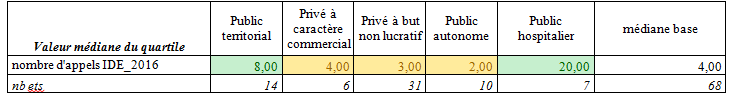 Page 23
Des variations de volume de recours en fonction des profils des EHPAD?
Variations du recours (appel à l’IDE de nuit) en 2016
 En fonction du PMP de l’EHPAD
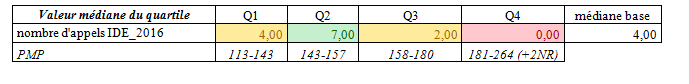  En fonction du GMP de l’EHPAD
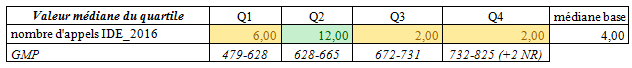  En fonction de la taille de l’EHPAD (capacités)
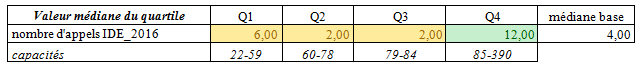 Page 24
Principales conclusions (2)
Une perception très dépendante des situations préexistantes au sein des EHPAD
Le portage volontariste en interne et l’appui de la direction
L’investissement  du médecin coordonnateur  et l’inscription dans le projet de soin
L’organisation et la continuité de l’astreinte
La présence d’IDE effectrices au sein de l’EHPAD (et à défaut, leur présentation)
Des facteurs d’influence de ce niveau de recours différencié
Page 25
Principales conclusions (2)
Un manque d’organisation/ anticipation pour faciliter l’intervention des IDE la nuit (notamment communication)
Un manque de mise en cohérence de l’organisation globale de l’EHPAD avec celle de l’astreinte
Un manque de management du personnel de nuit
Des conditions d’organisation matérielle parfois défaillantes, notamment au fil du temps
L’absence d’IDE effectrices au sein de l’EHPAD
Des facteurs identifiés comme défavorables 
au bon fonctionnement de l’astreinte
Page 26
Principales conclusions (2)
Un portage fort
L’inscription dans le projet de soin et l’organisation plus globale de l’EHPAD (dont continuité jour/ nuit)
La formalisation des processus 
La formation  ou au moins l’information des personnels (de jour comme de nuit)
Le management du personnel d’astreinte et le partage de pratiques
La mise à disposition des plannings et coordonnées à jour
Des facteurs identifiés comme favorables 
	au bon fonctionnement de l’astreinte
Page 27
Les principaux résultats de l’évaluation (3)
Un dispositif qui apporte une réelle plus- value pour la prise en charge des soins non programmés la nuit des résidents
Diminution du recours à la régulation et à l’hospitalisation et bénéfice ressenti sur la sécurisation de la prise en charge des soins la nuit voire plus globalement 
au sein de l’EHPAD
Page 28
1 491
Situations déclarées
Diagramme de traitement des situations 
2014-2016 (hors St Joseph)
(15%)
(85%)
1 274
Appels IDE
217
Appels régulation sans intervention IDE
(61%)
(55%)
(45%)
133
Hospitalisations sans appel IDE
699
Interventions sur site
575
Interventions par téléphone uniquement
(73%)
(26 %)
191
(76%)
140
(27%)
(24%)
331
1
508
Résolution par intervention IDE sur site
435
Résolution par intervention IDE par téléphone
(99,7%)
(0,3%)
(52%)
330
Appels régulation après intervention IDE (par téléphone ou sur site)
171
172
Hospitalisations après intervention IDE (par téléphone ou sur site)
(52 %)
Page 29
Principales conclusions (3)

-Une valeur ajoutée des interventions téléphoniques et des interventions sur site
-Une diminution du recours à la régulation la nuit
-Une diminution des passages aux urgences la nuit et des hospitalisations
Taux de recours à la régulation passé de 51 à 31% en 2016
Taux de recours à l’astreinte = 94 %
76% des situations gérées par téléphone résolues par l’IDE seule
72 % des situations gérées directement par l’astreinte IDE
seule
847 recours à la régulation évités
73% des situations ayant donné lieu à déplacement résolues par l’IDE seule
446 hospitalisations de nuit évitées
Taux global d’hospitalisation passé de 28 à 16 %
Page 30
Plus – value du dispositif
Plus-value du dispositif – détail par dispositif (cumul 2014-2016)2015 pour Baugé
Page 31
Plus – value du dispositif
Plus-value du dispositif – vision pluriannuelle1
1-Dispositif HIC Baugé et EHPAD St Joseph Château-Gontier neutralisés (données aberrantes dans le premier cas, données uniquement sur 2015 dans le second cas)
Page 32
Principales conclusions (3)
Progression de la qualité et de la sécurité des soins la nuit: bénéfice ressenti pour les équipes de nuit, et pour les résidents et leurs familles
Valeur ajoutée mise en avant pour l’accompagnement des résidents en fin de vie notamment pour l’accompagnement en soins palliatifs
Des effets positifs plus globaux sur l’organisation des soins au sein de l’EHPAD
La création d’une dynamique entre EHPAD

Mais l’insuffisante articulation du dispositif à l’organisation des soins non programmés sur le territoire 
a limité la valeur ajoutée.
Page 33
Les principaux résultats de l’évaluation (4)
Un gain financier global pour le système de santé, toutefois difficile à objectiver, mais une efficience qui pourrait 
être améliorée
Des moyens alloués non entièrement utilisés
Des moyens attribués au- delà de la réalité des besoins
De fortes disparités de consommation entre dispositifs
Page 34
De fortes disparités de consommation
Ecart consommation théorique / consommation réelle1
1 - Un montant de 150 000 € était alloué pour 3 ans à chaque dispositif. Le tableau suivant détermine leur consommation théorique au 31/12/2016 au  prorata du temps effectivement passé dans le dispositif, et la met en regard avec leur consommation réelle.
Page 35
Des disparités de coûts
Coût rapporté au volume et à l’activité
Page 36
[1] Calculé sur le nombre de jours passés entre l’entrée dans le dispositif et le 31/12/2016
Des disparités de coûts (en théorique)
Coût rapporté au volume et à l’activité – détail par dispositif – en référence à la consommation théorique (dotation proratisée)
Page 37
Des disparités de coûts (en consommé)
Coût rapporté au volume et à l’activité – détail par dispositif – en référence aux consommations
Page 38
Principales conclusions (4)
Une consommation raisonnée
Une sur- attribution globale de crédits
49 % non consommé au 31/12/16
Hétérogénéité des conso

Coût par EHPAD de 1 à 4.7
Coût par place de 1 à 5.8
Coût par place/nuit de 0 à 1 à 0.55
Hétérogénéité
des moyens attribués

Coût par EHPAD de 1 à 6
Coût par place de 1 à 7.7
Coût par place/nuit de 1 à 5.8
Des conditions financières à revoir
Ratio coût/appel 
= de 390 à 5 608 €
Une efficience limitée
Page 39
Propositions soumises au CODIR ARS
Au vu des résultats de l’évaluation, suites possibles:

-Mettre fin à l’expérimentation

-Poursuivre l’expérimentation en l’état

-Poursuivre et déployer en réajustant le modèle                   cahier des charges V2
                                                                                                                
                                              Nouvel AAC
                                                                                                                                                                                                          
      Choix 1:                                                                              Choix 2:

                                               2 possibilités
Rester sur un modèle expérimental
Proposer 2 situations: transformation des dispositifs ayant déjà fait leur preuve 
sous un mode pérenne  et expérimentation pour les autres
Page 40
Propositions soumises au CODIR ARS
-Acter le principe de l’élaboration d’une V2 du cahier des charges pour le lancement d’un nouvel appel à candidature, 

-Valider un des deux modèles d’évolution proposés, en prenant la décision de pérenniser ou non les dispositifs correspondant aux conditions du cahier des charges V2, et acter corrélativement le principe de financement allant de paire,

-Acter le principe du lancement d’une expérimentation sur l’utilisation de l’astreinte pour l’accompagnement des résidents bénéficiant de soins palliatifs en EHPAD avec des interventions programmées possibles et de fait le bénéfice de financements associés, notamment pour les formations en SP,

-Acter le principe du financement d’une aide au démarrage.
Page 41
Recommandations sur le contenu du nouveau cahier des charges
une astreinte en 2 niveaux (téléphonique et déplacement qu’à certaines conditions), 
un temps de déplacement maximum de 30 minutes de l’IDE effectrice, 
une taille critique de 6 EHPAD et/ ou 500 places (à ajuster le cas échéant)- en essayant d’inclure l’ensemble des EHPAD du périmètre géographique,
la mise en place d’une véritable coordination et mutualisation entre EHPAD (avec  une exigence de contrepartie de chaque EHPAD adhérent dont la forme est à définir),
l’engagement d’un porteur, au-delà de la gestion administrative, dans la coordination et l’animation du dispositif avec un temps dédié, 
l’engagement des médecins coordonnateurs dans la démarche ou au moins de celui de l’EHPAD porteur notamment pour contribuer à animer le réseau des IDE effectrices d’astreinte, 
et la constitution d’un réseau des IDE effectrices de l’astreinte, qui seront notamment formées à l’intervention en astreinte et devront bénéficier de partage de pratiques.
Page 42
Recommandations sur les suites à travailler à plus long terme
Se positionner sur l’affichage et le portage d’un objectif régional rendant obligatoire dans chaque EHPAD la mise en œuvre d’un accès à une astreinte infirmière la nuit, à intégrer dans le cadre de la contractualisation avec les établissements. 

Expérimenter dans le cadre d’évolutions émergentes (EHPAD de demain, élargissement interventions HAD, SSIAD de nuit…) un modèle plus ouvert en partant d’une réflexion plus globale d’organisation d’un accès à une compétence infirmière la nuit sur un territoire donné pour répondre à un besoin tant des personnes âgées en EHPAD qu’à domicile.
Page 43
MERCI POUR VOTRE ATTENTION


Agence Régionale de SantéPays de la Loire
CS 56233
44262 NANTES Cedex 2

T. 02.49.10.40.00

www.ars.paysdelaloire.sante.fr


RQE 21/03/2018
Page 44